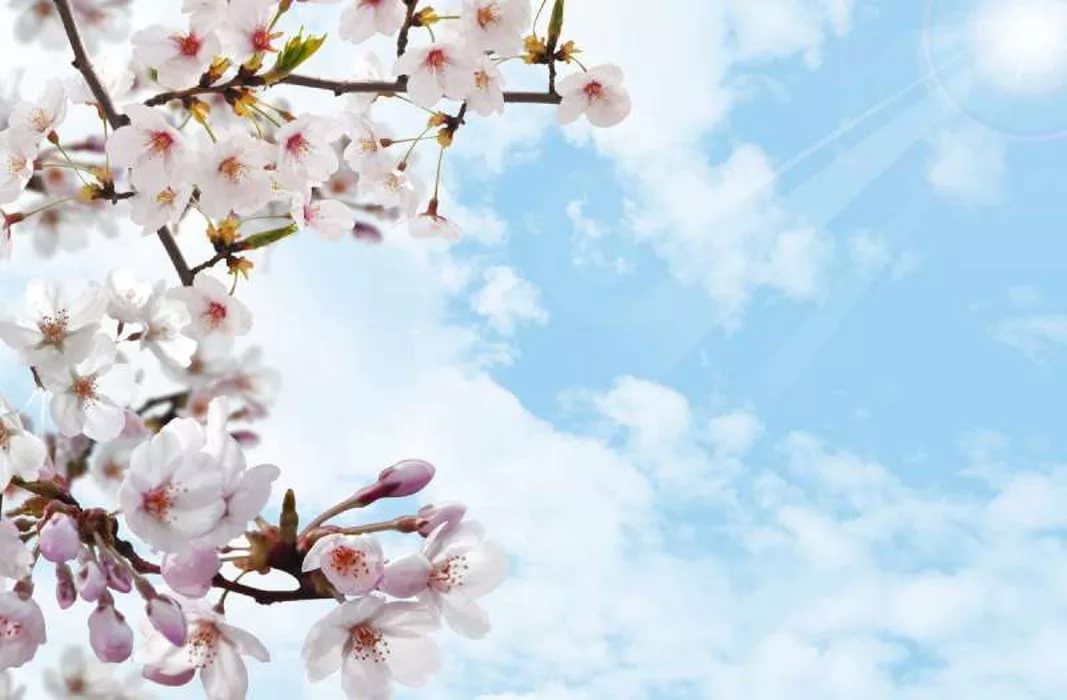 Тематическая неделя 
В подготовительной 
Группе №2
«МАЙСКИЕ ПРАЗДНИКИ»
Подготовила: воспитатель
группы №2 МБДОУ №3
Маркова Дарья Николаевна
г. Ангарск, 2020г.
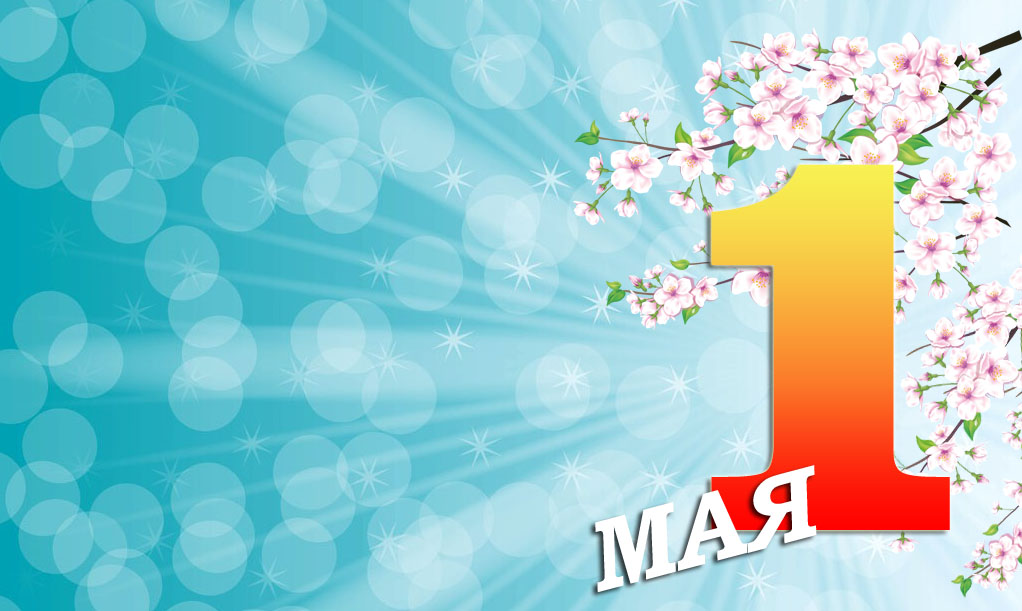 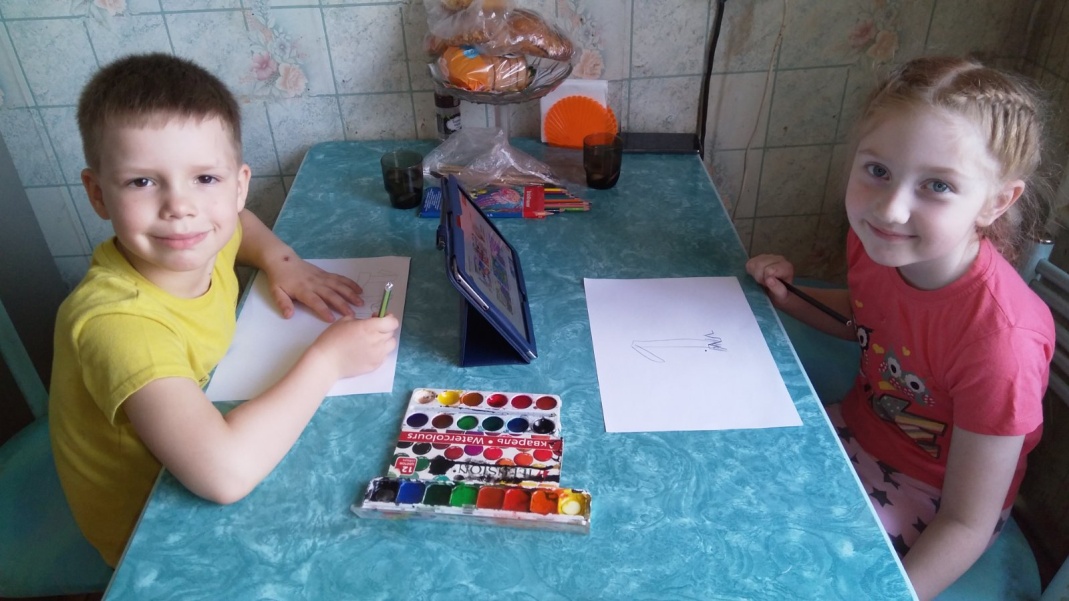 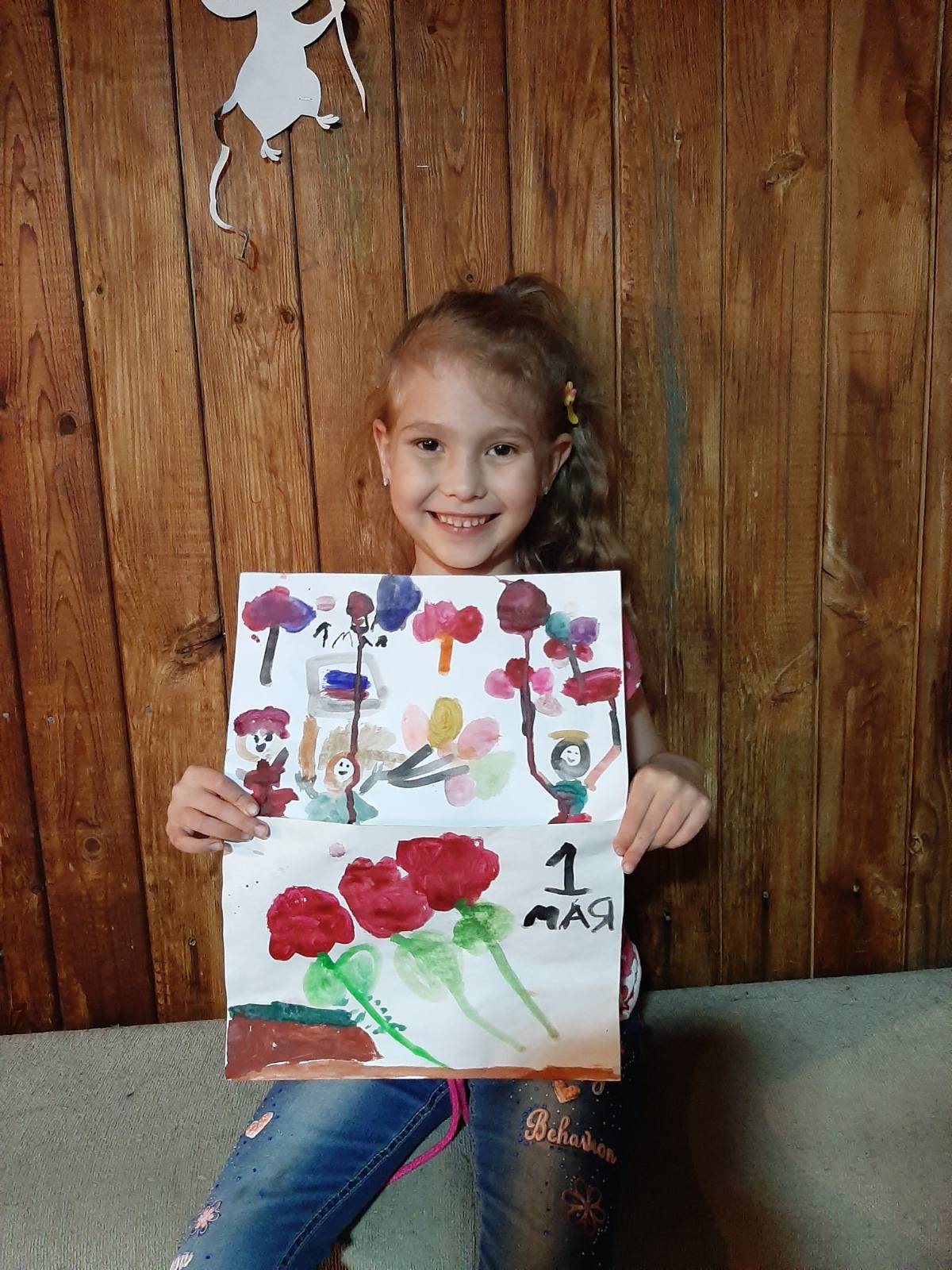 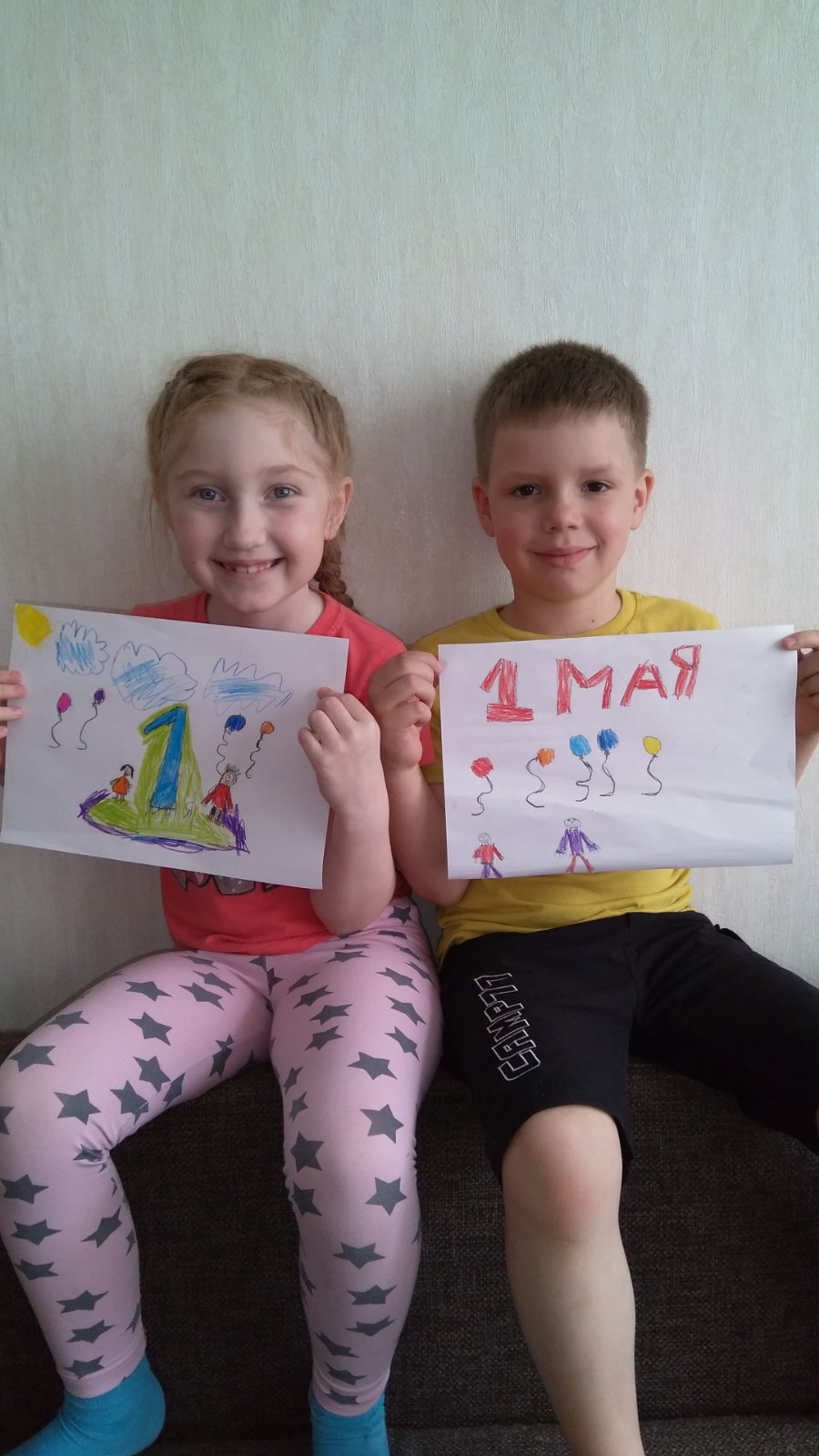 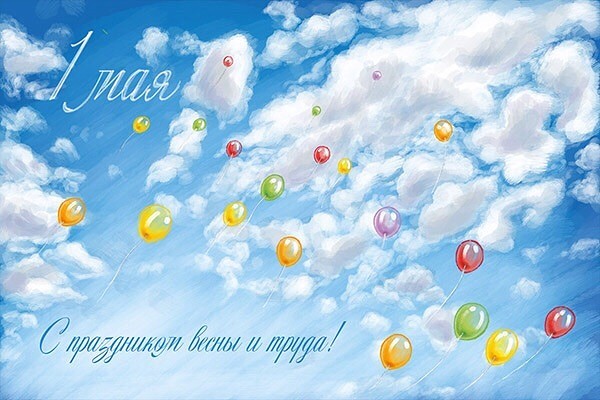 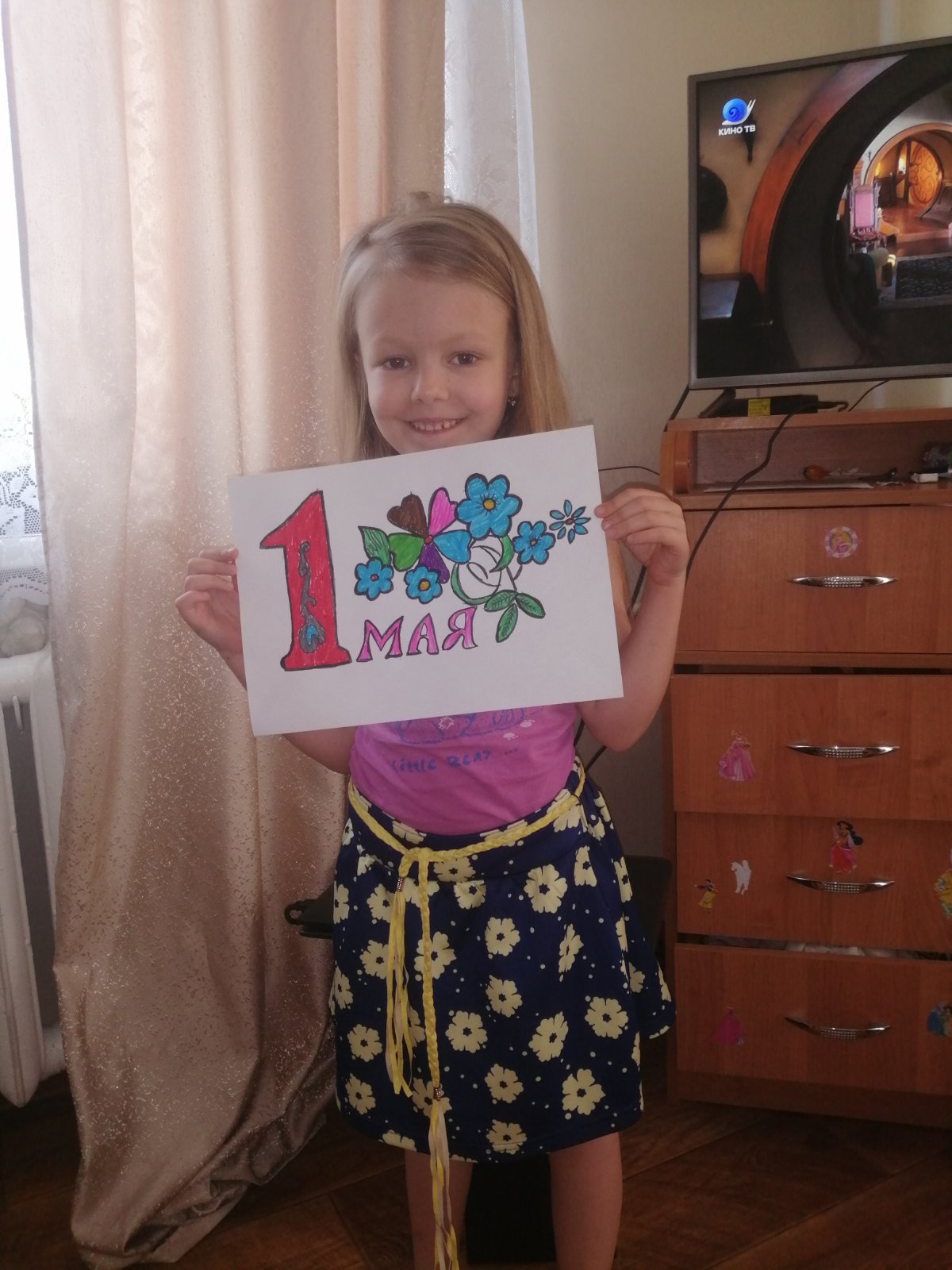 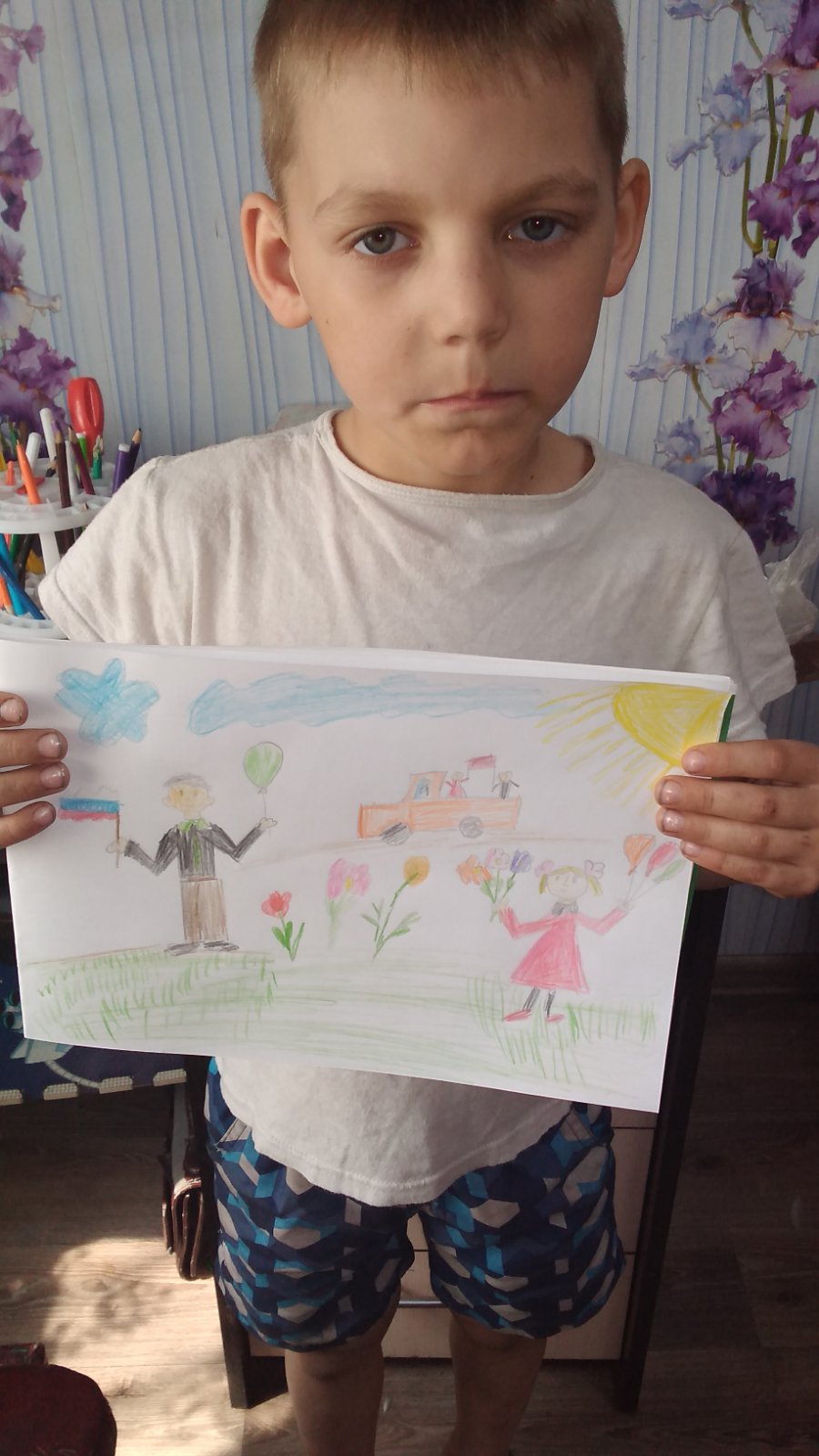 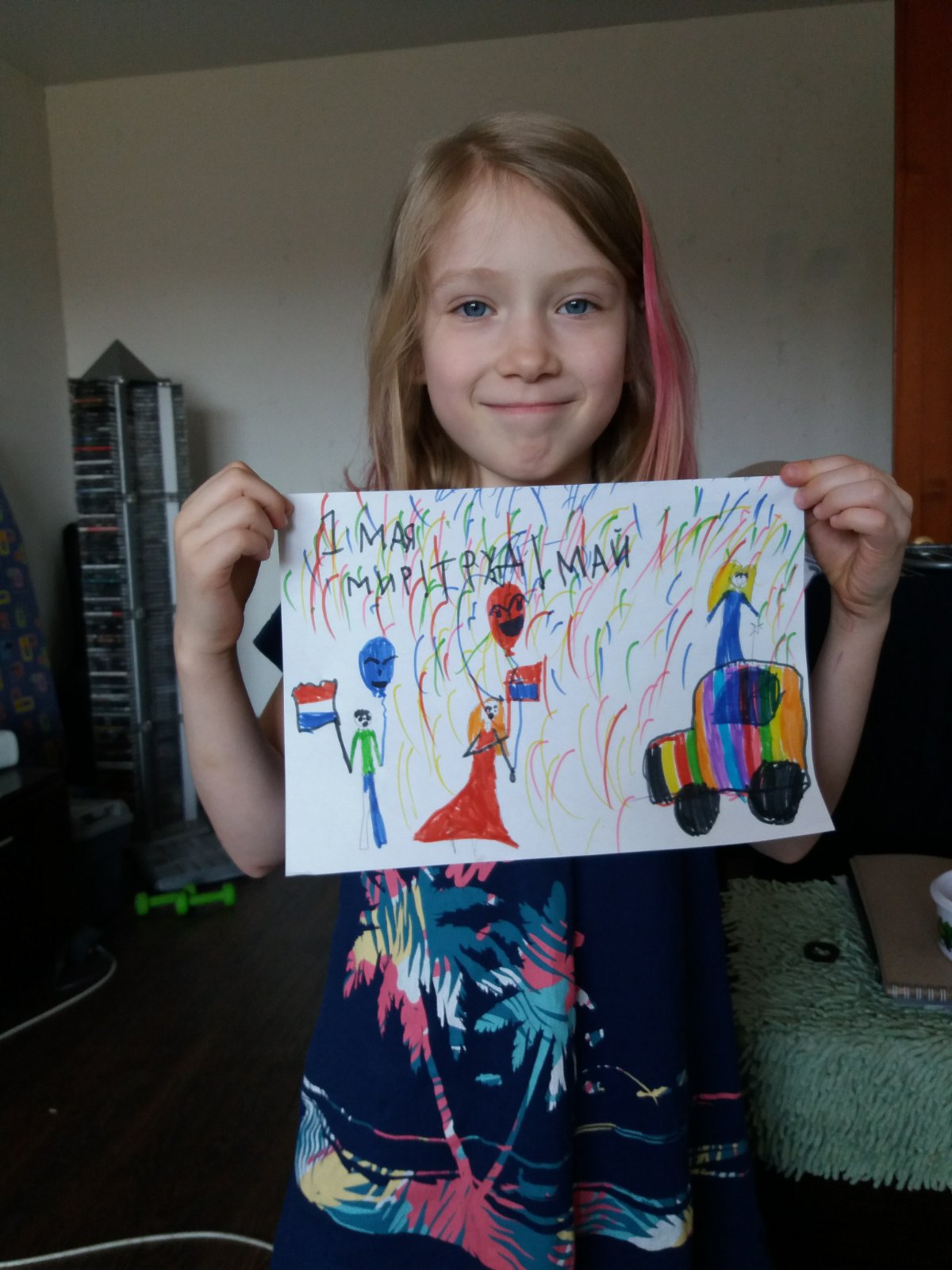 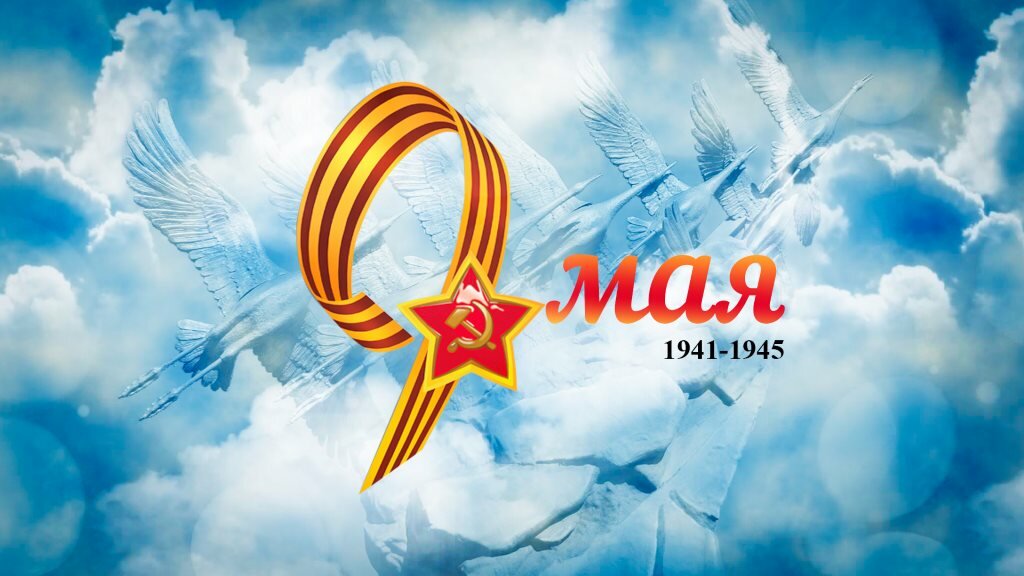 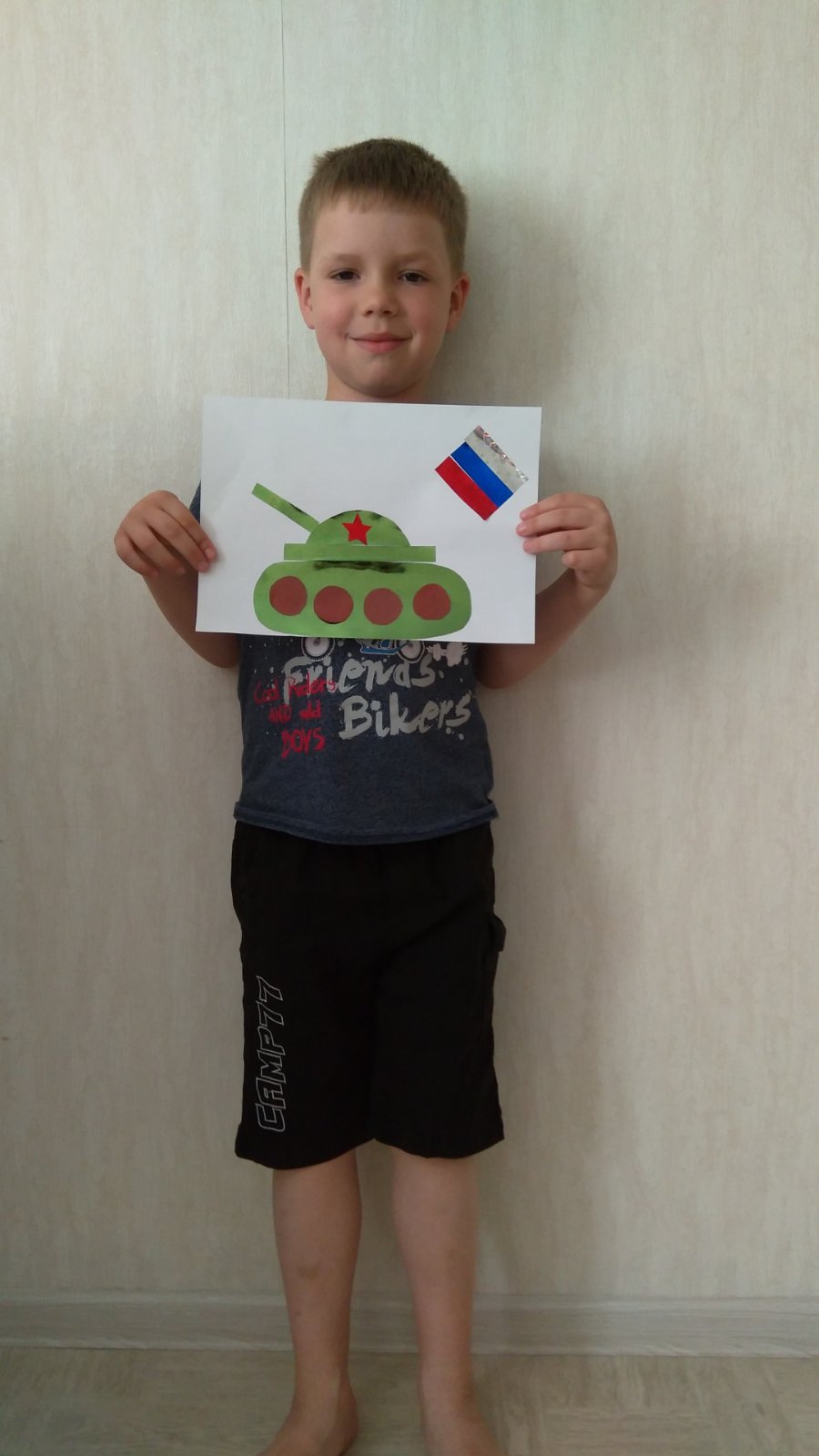 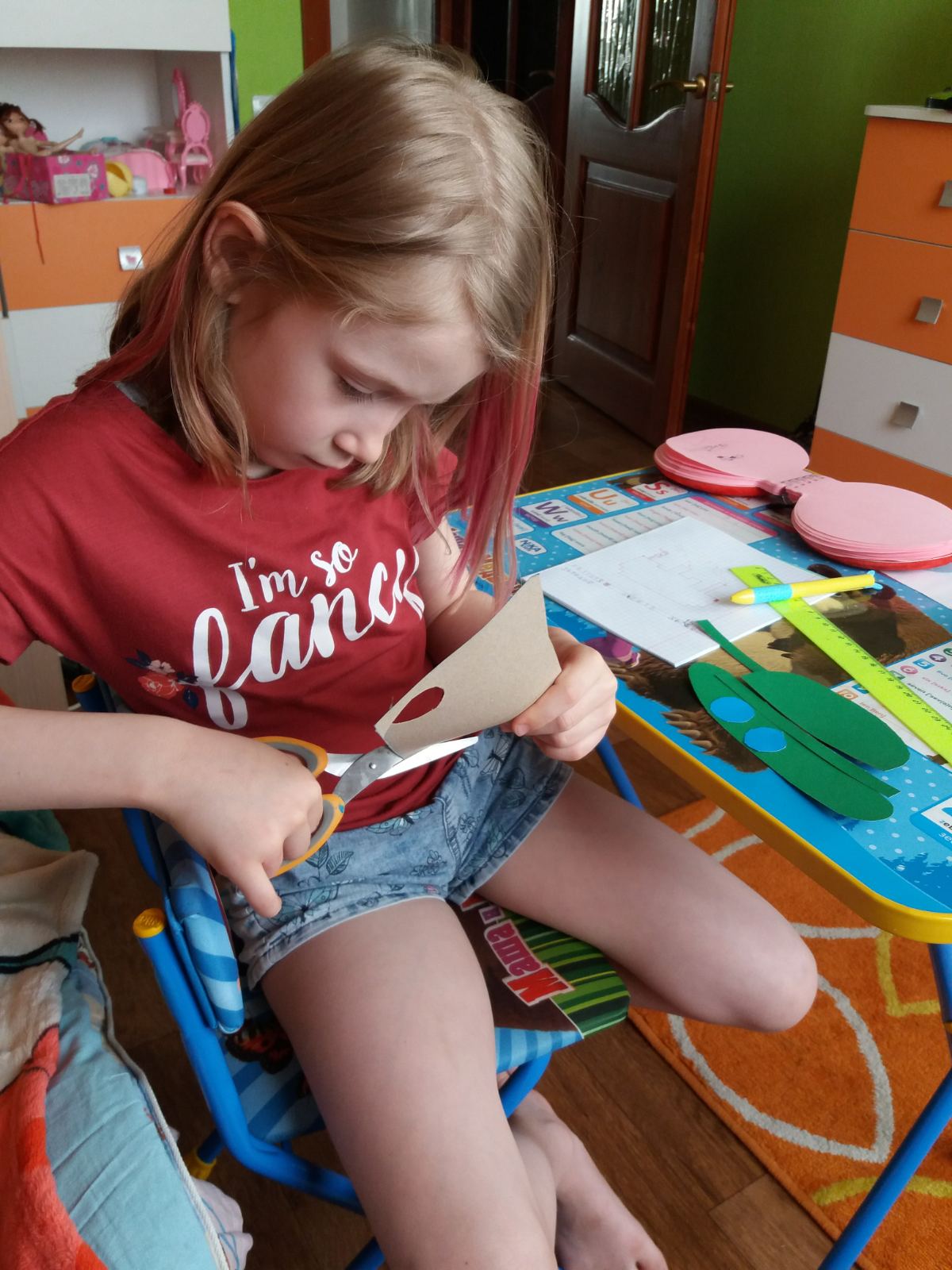 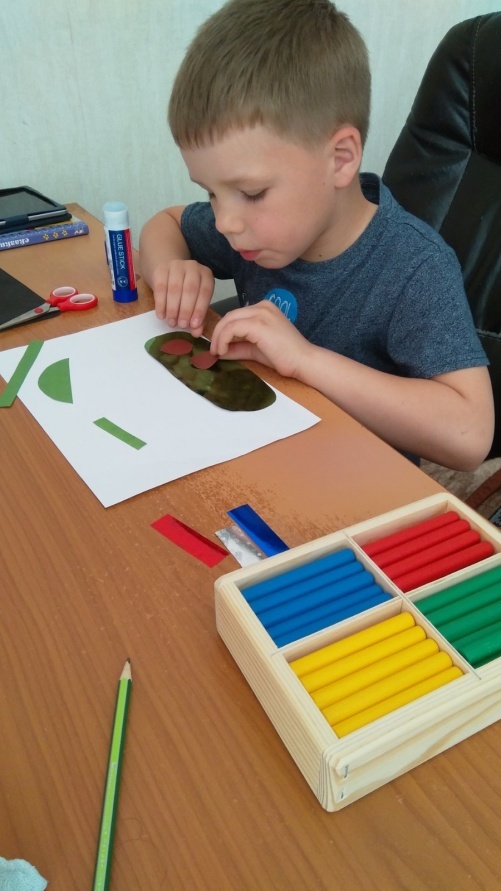 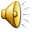 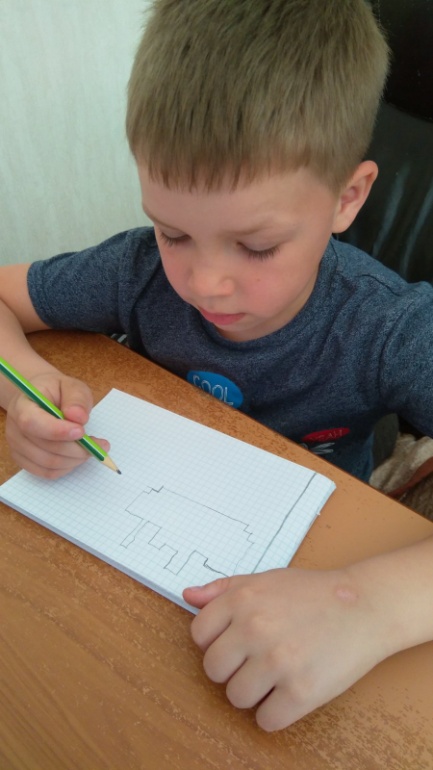 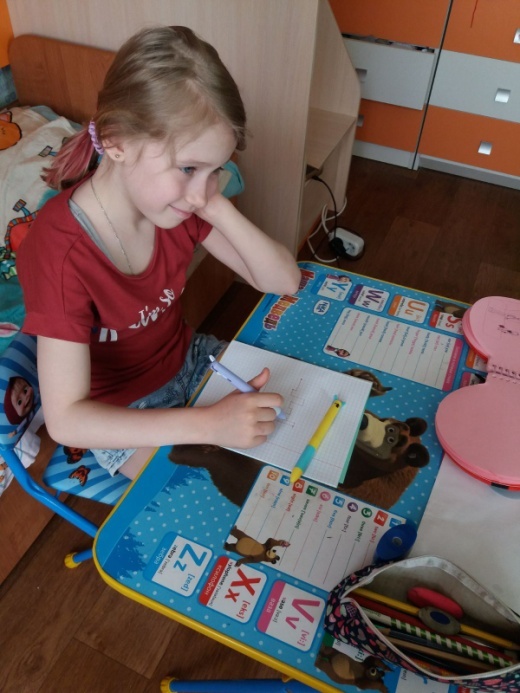 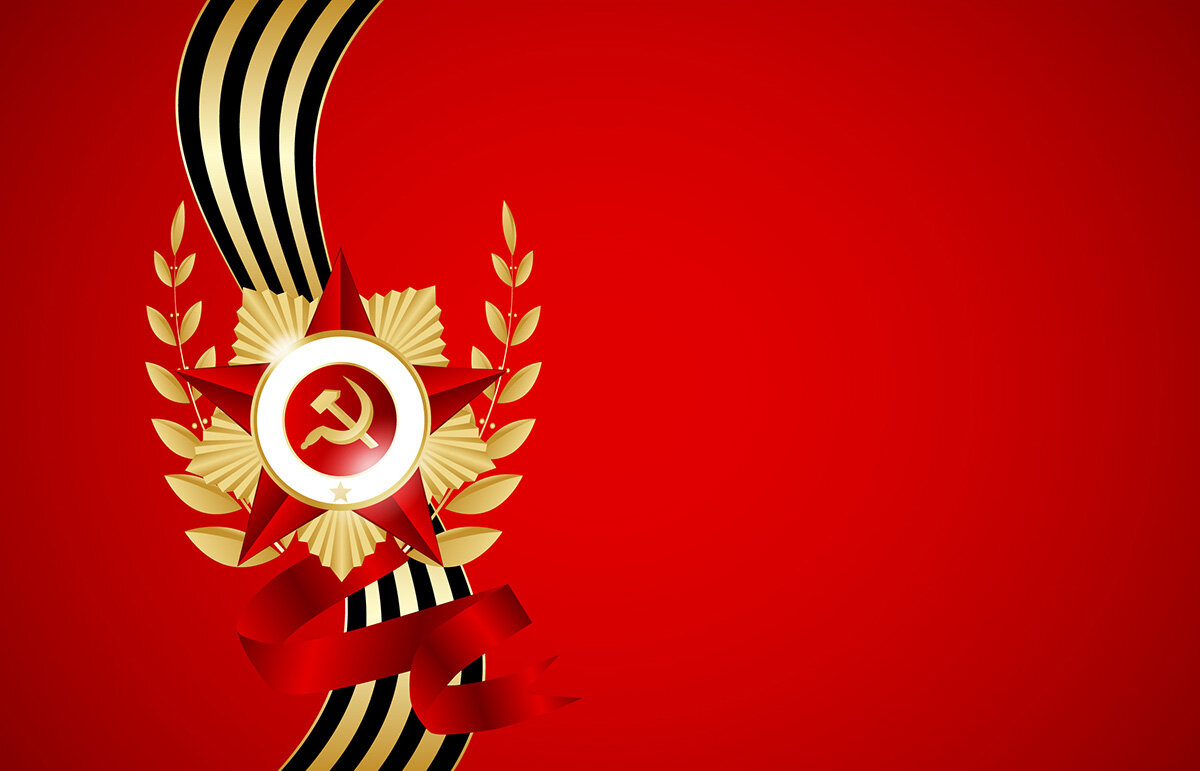 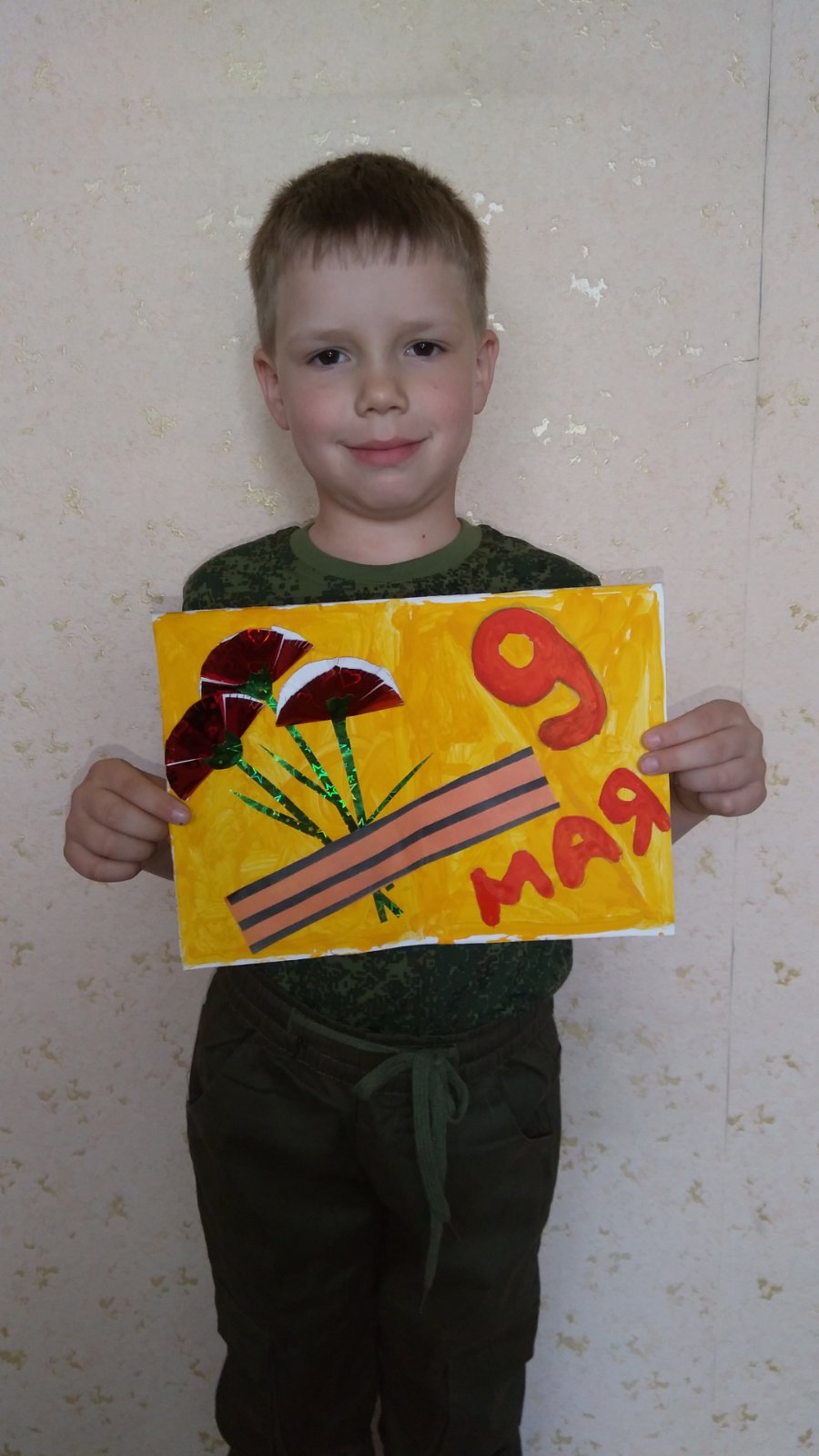 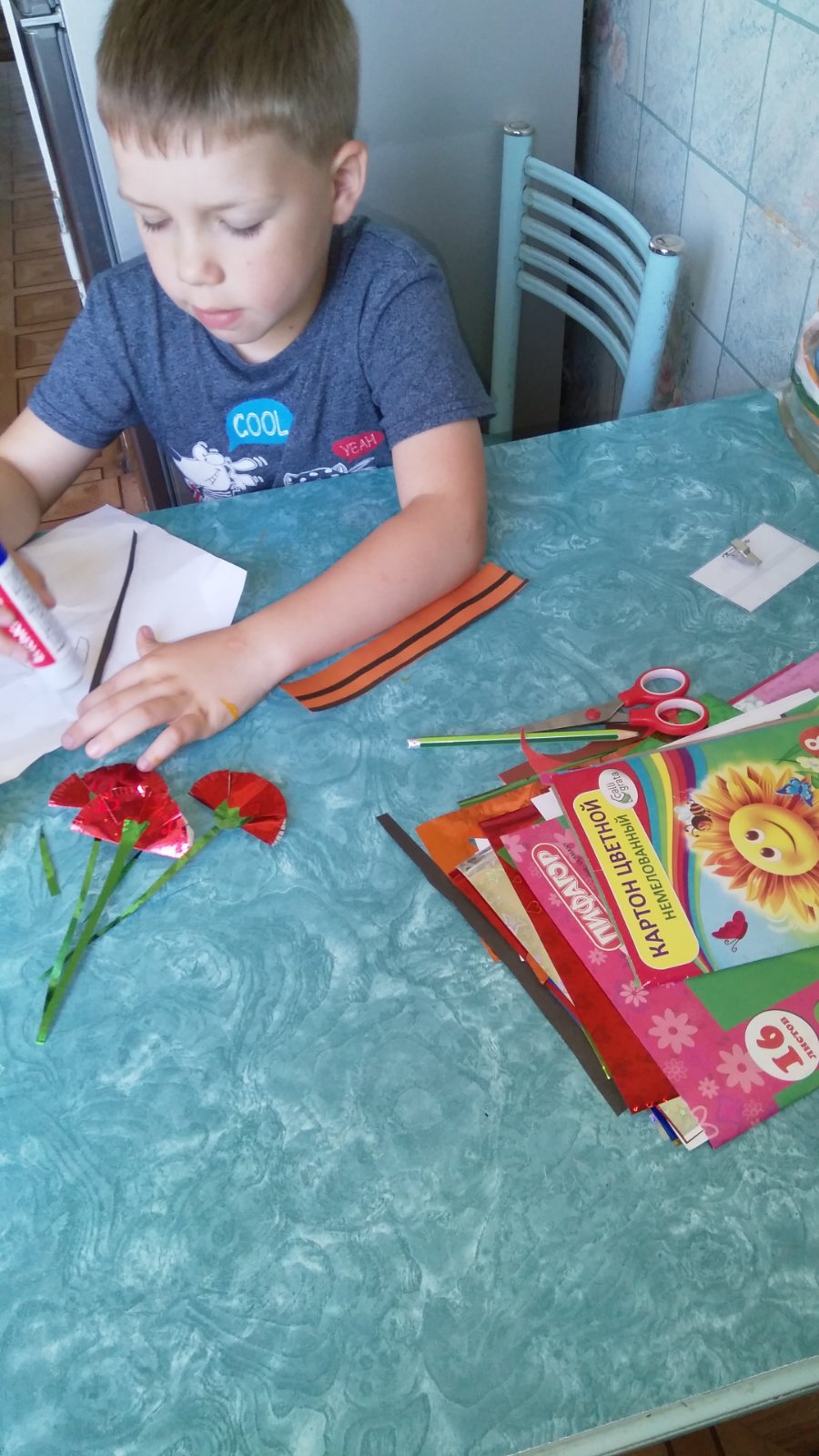 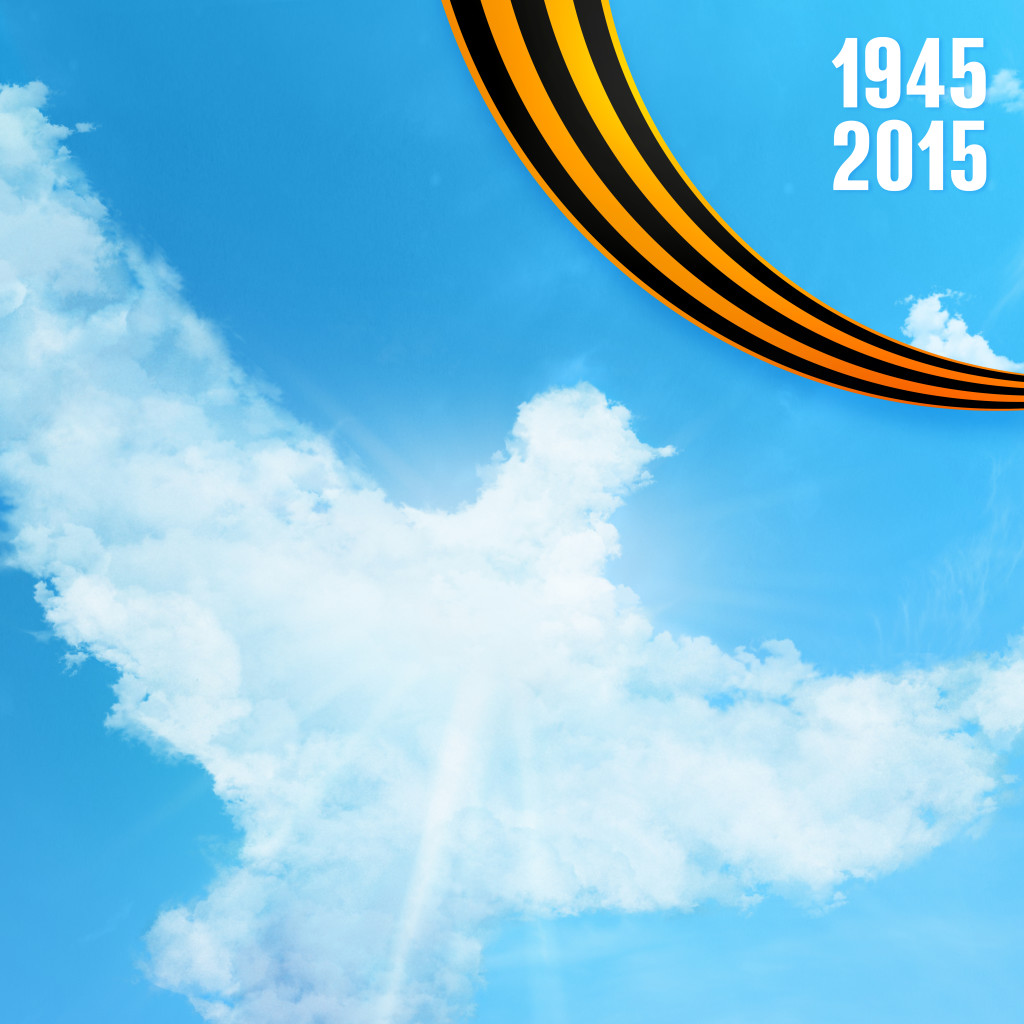 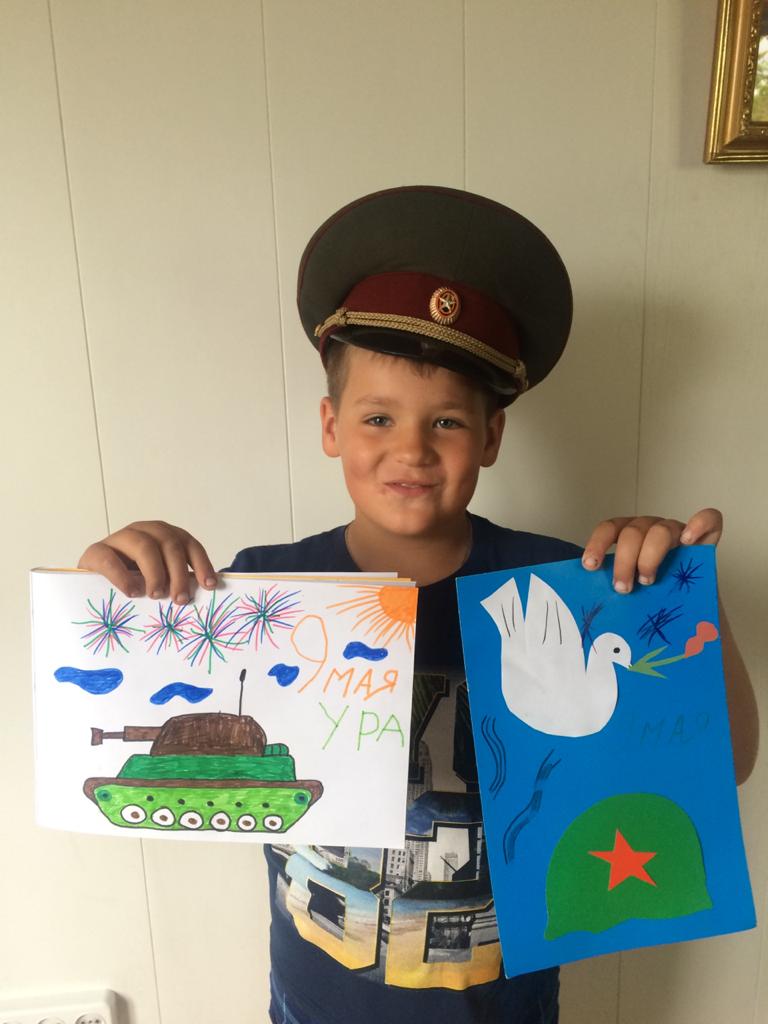 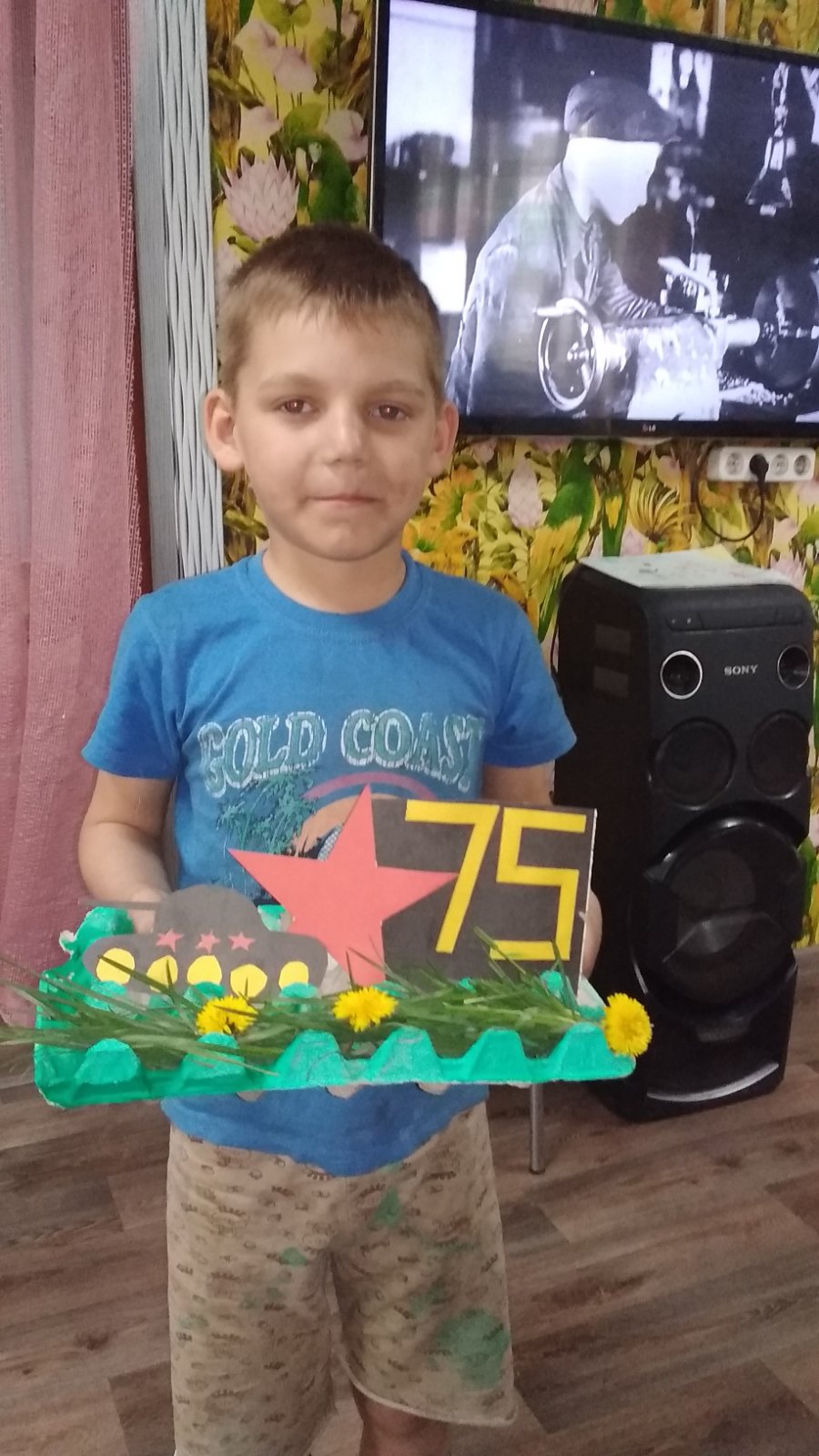 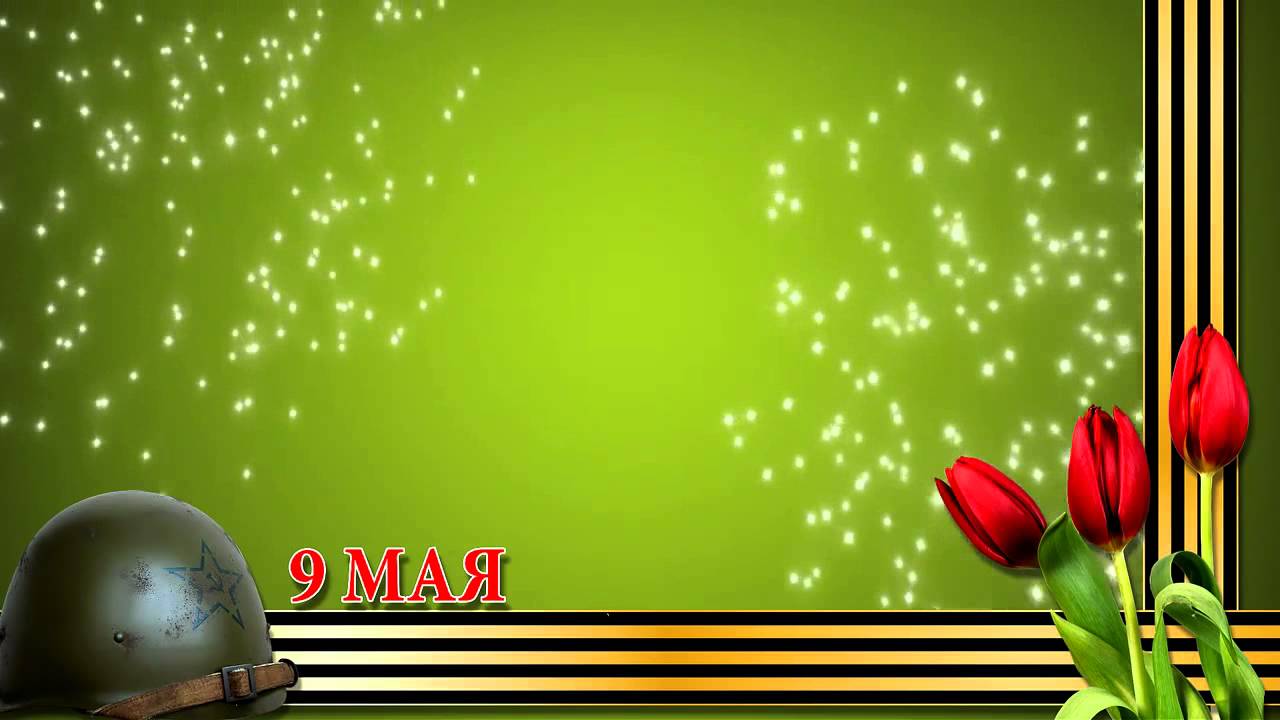 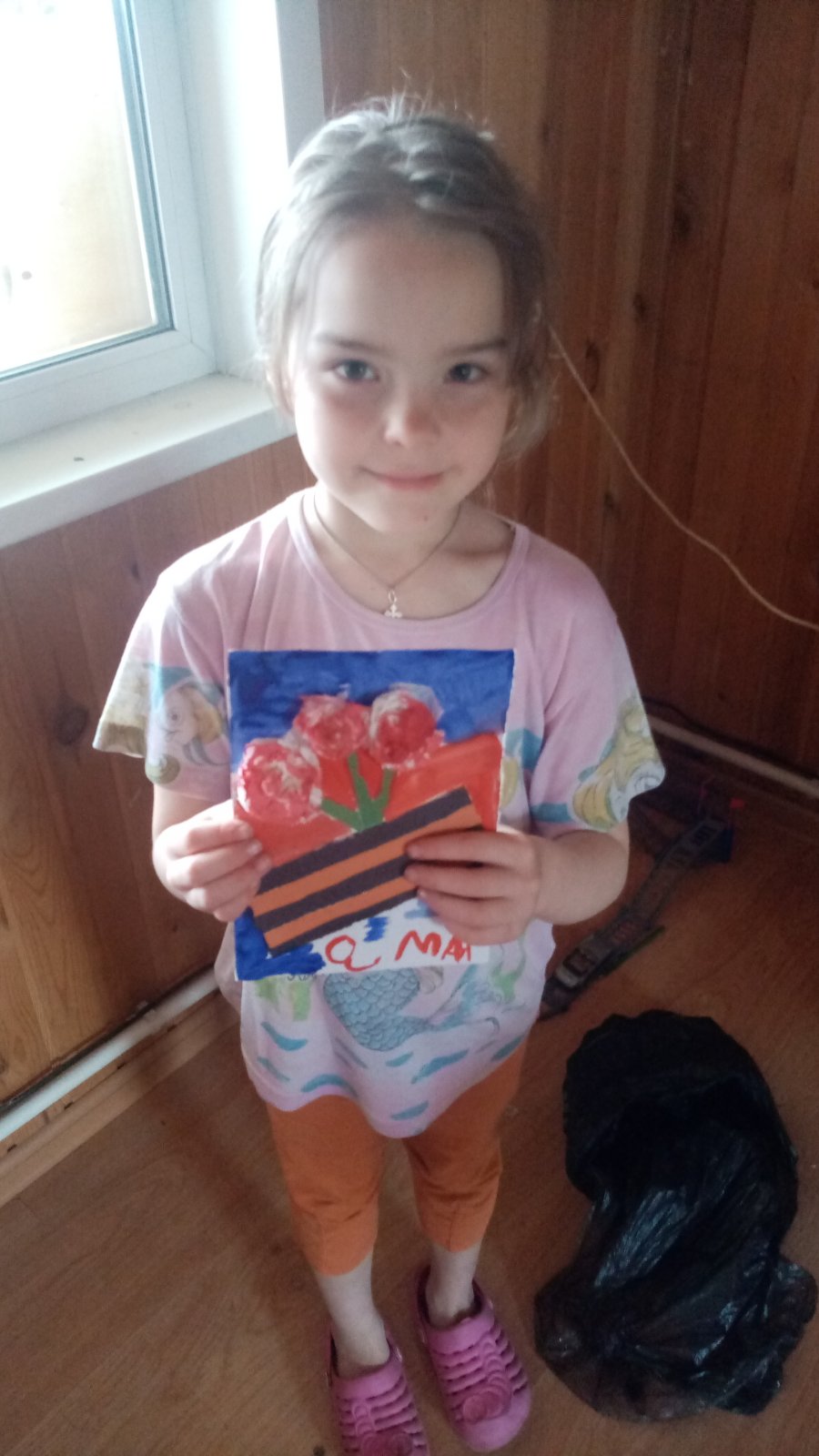 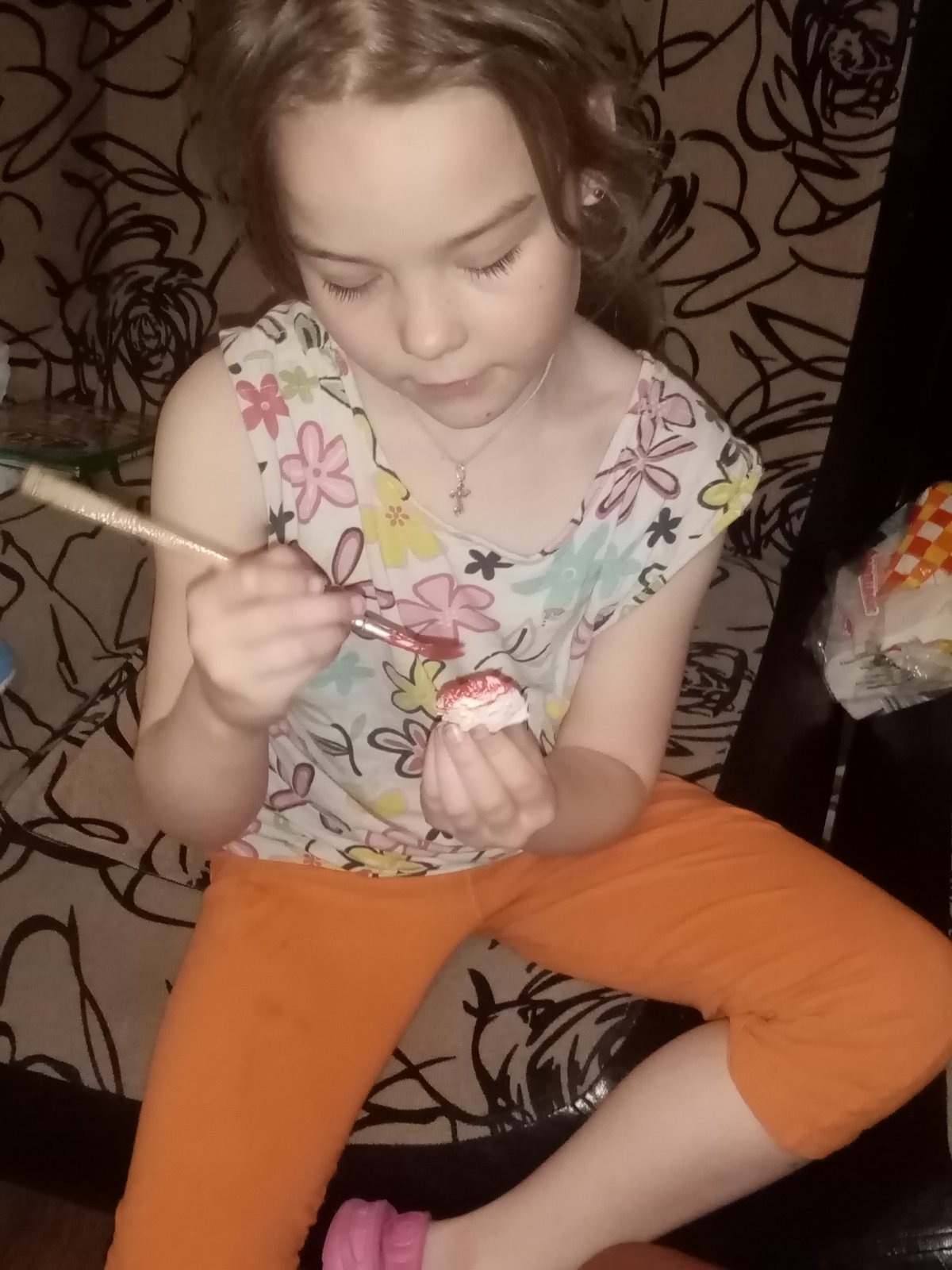 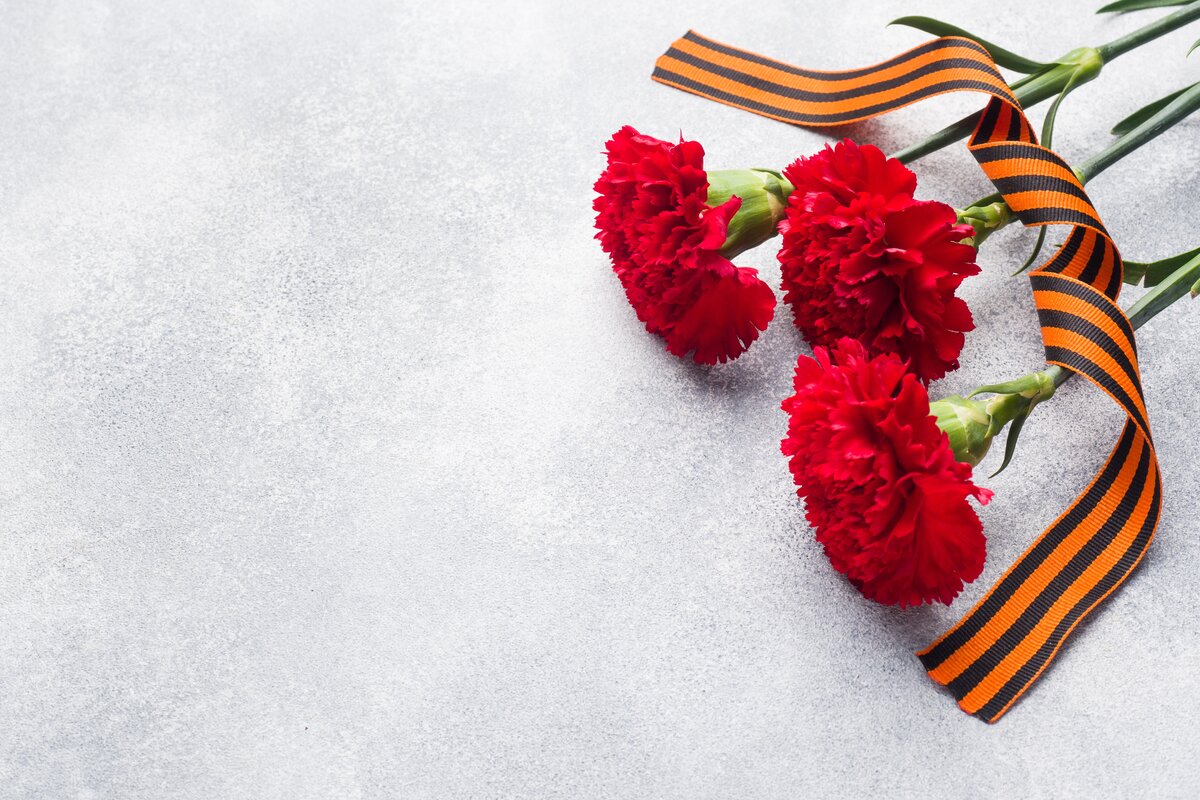 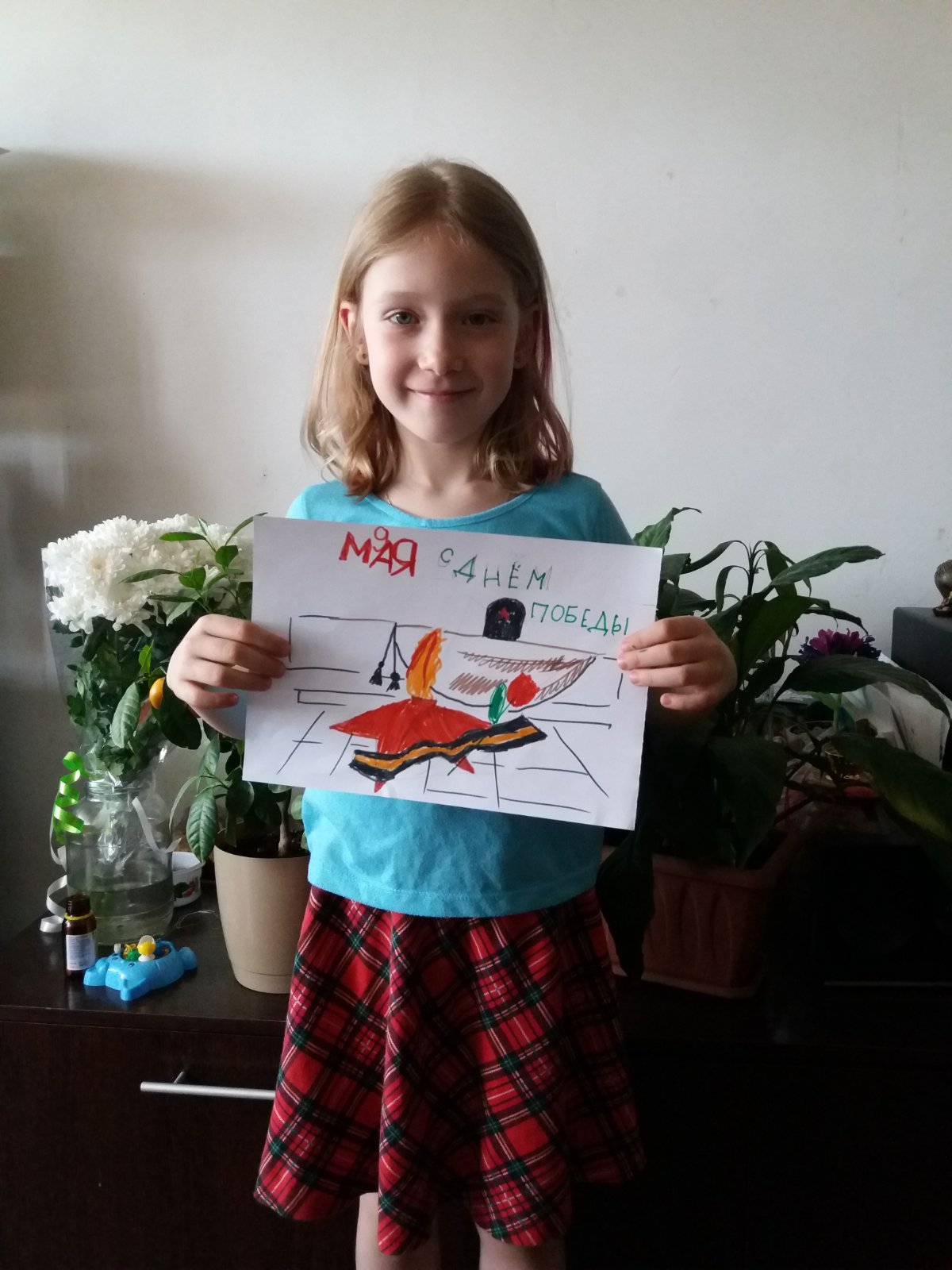 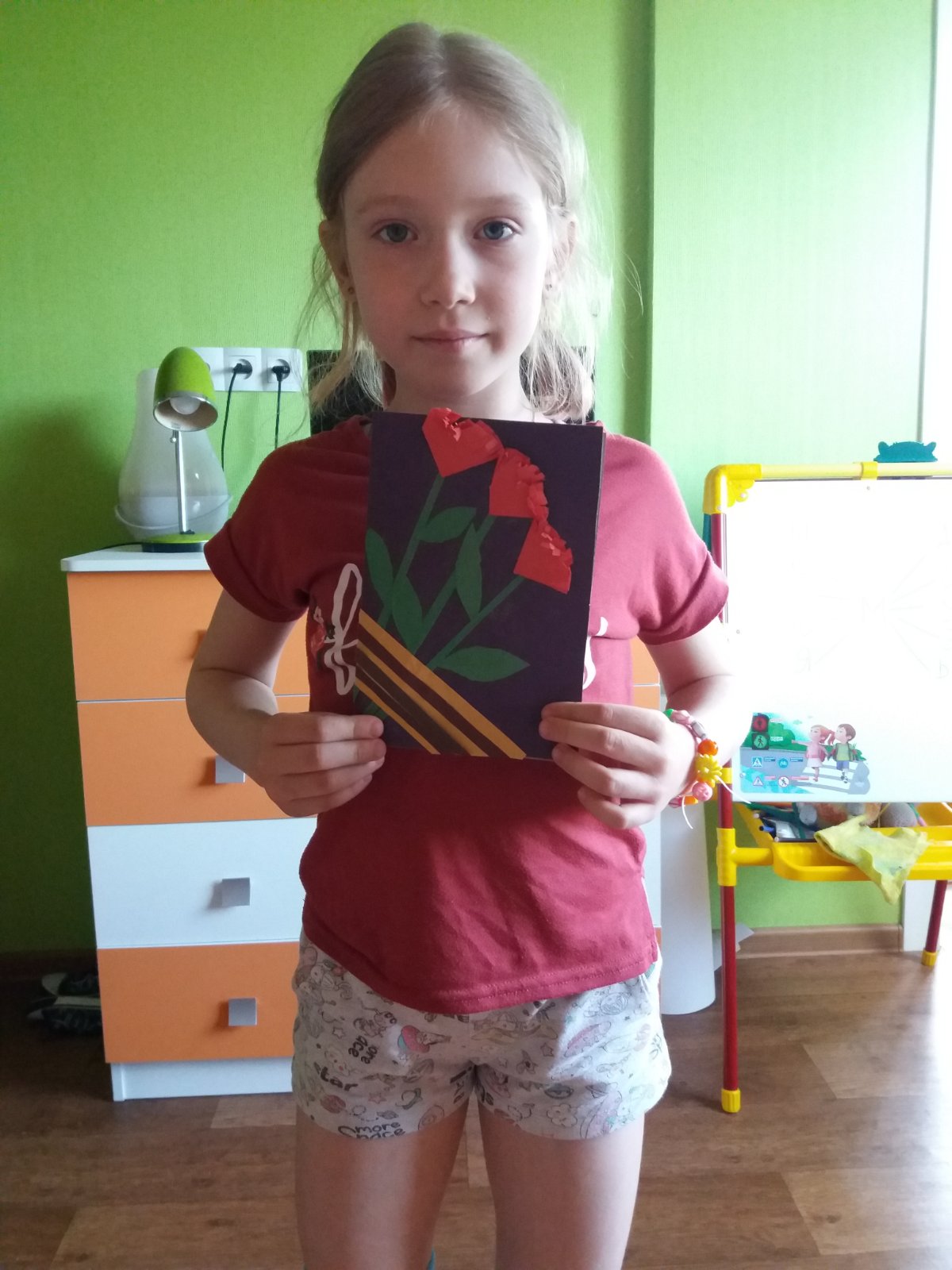 Олеся
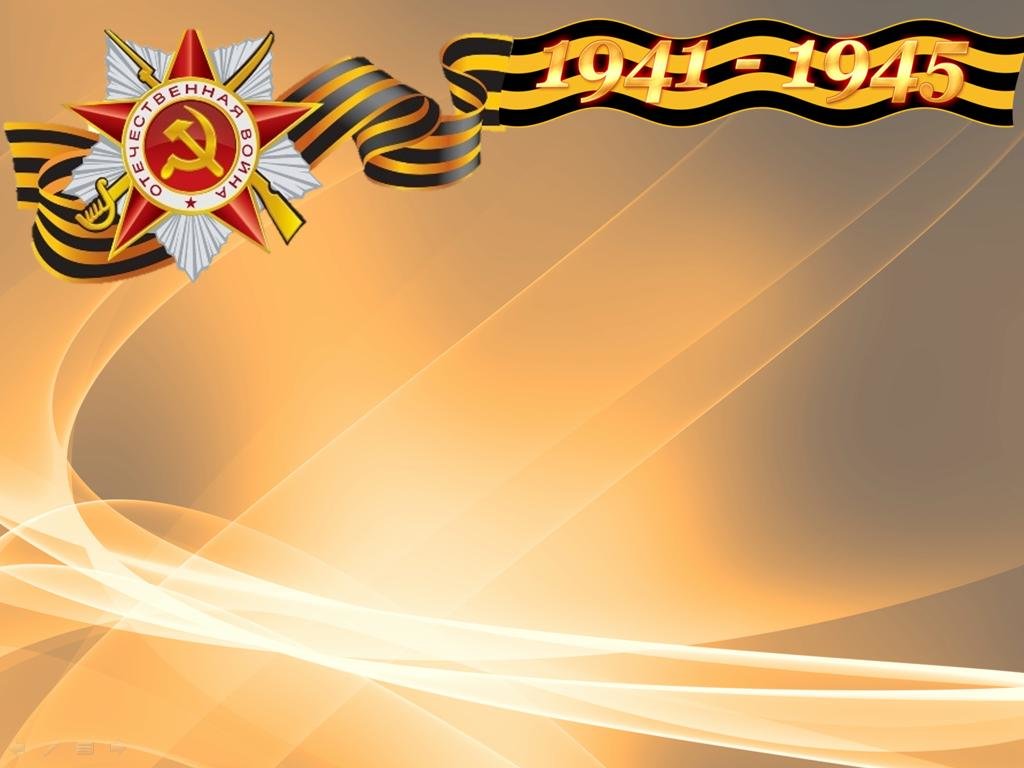 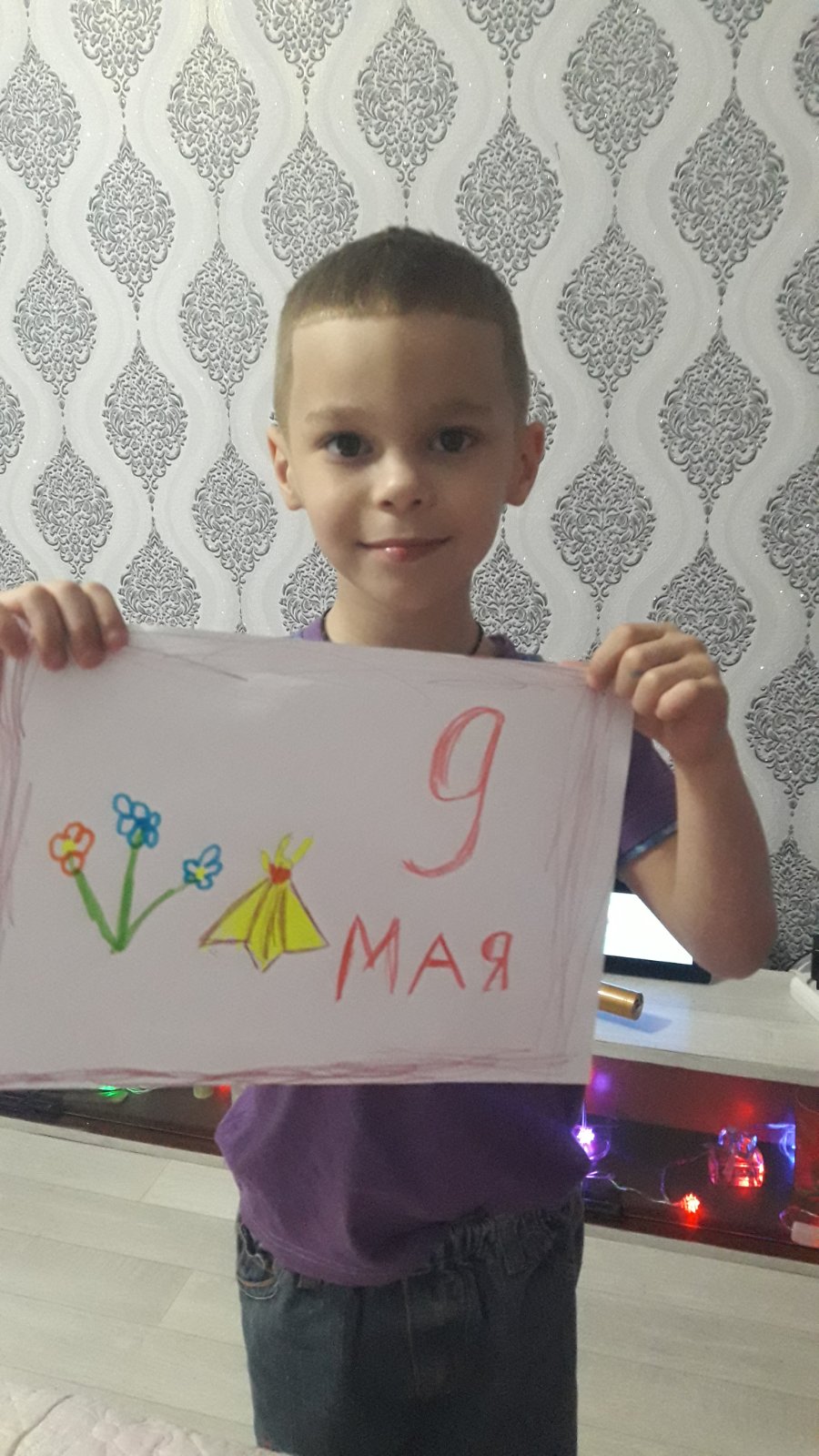 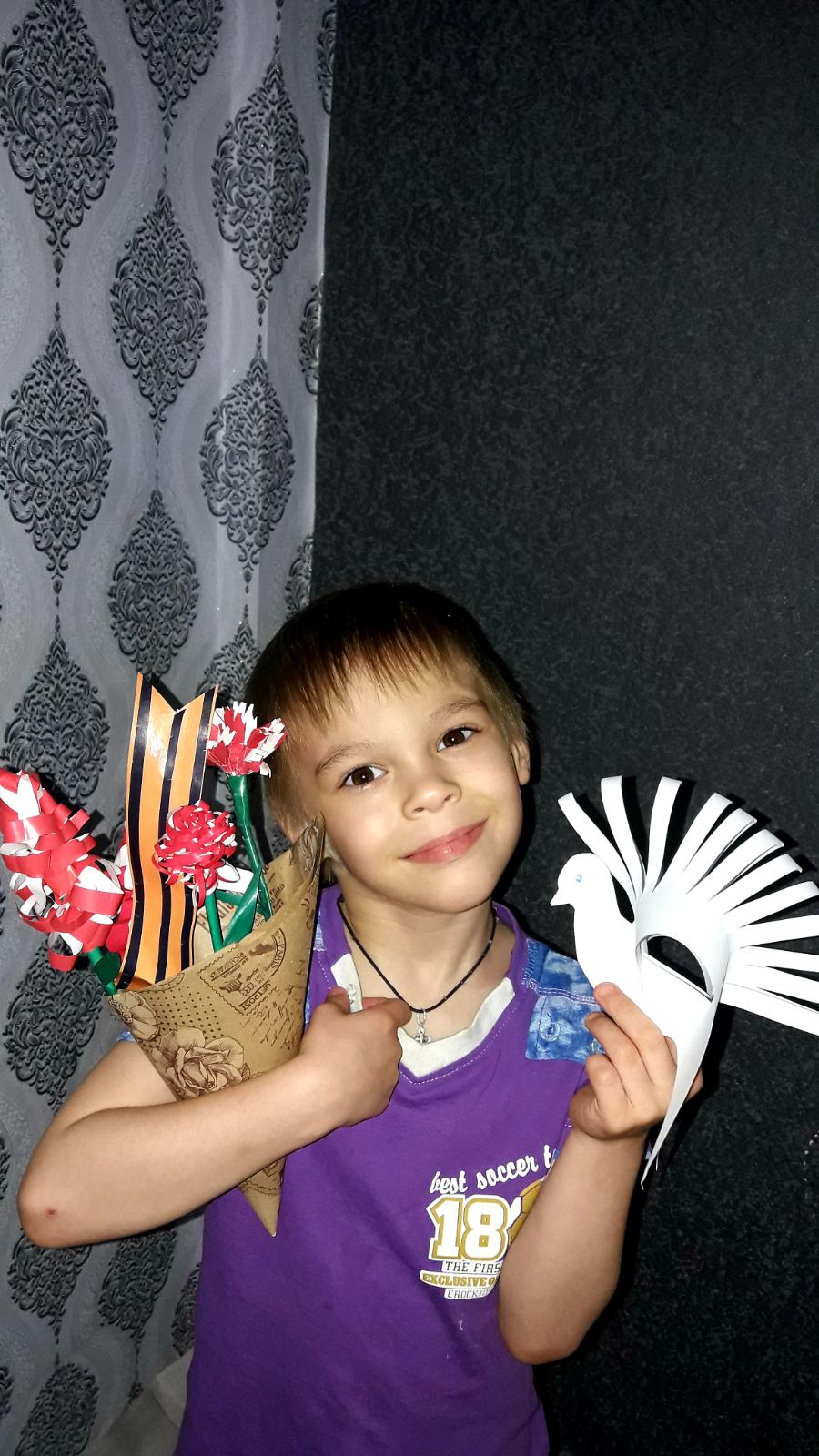 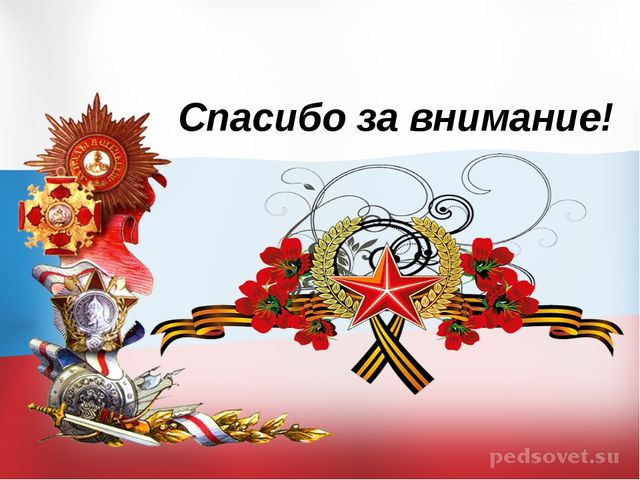